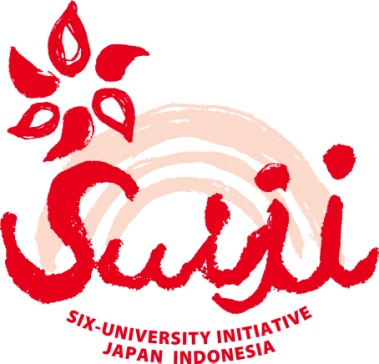 Kerjasama Pendidikan Bersama Konsorsium SUIJISix-University Initiative Japan IndonesiaService Learning Program (SUIJI-SLP) 2018 di Jepang
Kagawa 
University
JAPAN
General Information
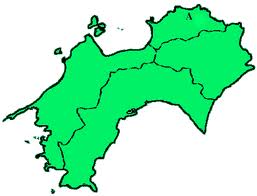 Ehime 
University
Osaka
A. Penjelasan Kegiatan
     SUIJI-SLP adalah program yang diselenggarakan atas kerjasama enam univeritas Jepang dan Indonesia yang tergabung dalam konsorsium SUIJI (Ehime University, Kochi University, Kagawa University, Institut Pertanian Bogor, Universitas Gadjah Mada dan Universitas Hasanuddin).  
     Peserta kegiatan adalah mahasiswa dari masing-masing universitas tersebut dan akan tinggal bersama baik di daerah perdesaan daerah Shikoku Jepang maupun di Indonesia. Para mahasiswa akan melihat langsung masalah-masalah aktual yang terjadi di daerah tersebut, kemudian menggali kemampuan potensi diri yang dimilikinya dan saling bekerjasama untuk mengkaji, menganalisis serta mencoba memberikan alternatif pemecahan masalah yang ada di daerah perdesaan tersebut. 
     Dari pengalaman yang didapatkan selama mengikuti kegiatan ini, mahasiswa diharapkan dapat belajar sebagai calon pemimpin yang berjiwa pelayan dan berwawasan global yaitu menjadi anak bangsa yang dapat selalu berkonstribusi nyata kepada masyarakat sekitarnya dengan berwawasan international di masa depan.
Tokyo
Program ini melibatkan staf dosen dan tenaga administrasi, yang memiliki pengetahuan, kemampuan dan penguasaan yang baik mengenai Indonesia dan Jepang dari segi bahasa, budaya, pendidikan maupun penelitian, untuk mendukung kelancaran pengelolaan kegiatan, sistem kurikulum, administrasi penerimaan dan pengiriman mahasiswa, sistem penilaian dan sertifikasi serta mendukung proses pembelajaran mahasiswa.
Osaka
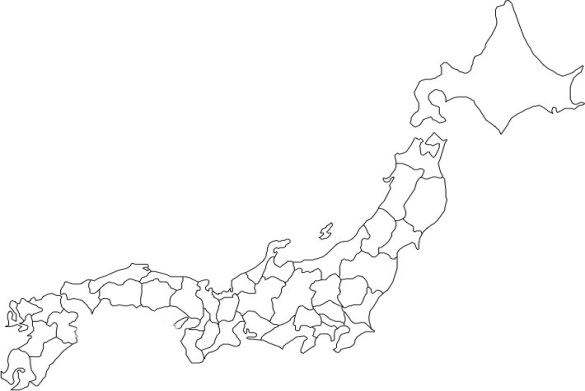 Kochi 
University
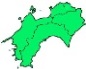 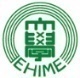 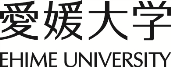 Pulau Shikoku Jepang
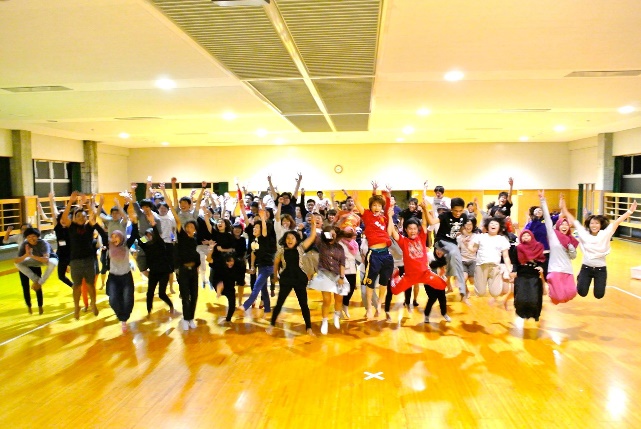 Bogor Agricultural University
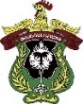 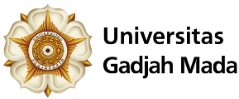 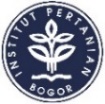 Universitas Hasanuddin
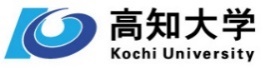 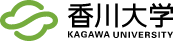 B. Schedule
C. Tempat Pelaksanaan dan Tema Kegiatan 
Ainan, Ehime Pref. : “Exploring Futurability at a depopulating rural community”
Komobuchi, Ehime Pref. : “Exploring Futurability of Komobuchi through Fishery and Eco-tourism” 
Akehama, Ehime Pref.: “Collaborating with local people in citrus, fishery, and pearl community” 
Takagawa, Ehime Pref.: “How can we invite new settlers from urban area to mountainous area?” 
Shodoshima, Kagawa Pref.: “Safe Food Production in Local Community” 
Muroto, Kochi Pref.: “Futurability through Geopark, Marine Resource and Forest Product” 
Yasuda, Kochi Pref.: “Futurability in the Mountain Village”
D. Persyaratan Utama 
Memiliki sertifikat TOEFL dengan skor minimum 450. 
Memiliki nilai transkrip satu tahun terakhir yang memenuhi standar SUIJI-GPA yaitu diatas 2.3 (cara perhitungan lihat lampiran 1). Perhatian: SUIJI-GPA tidak sama dengan nilai IPK!!! 
Bersedia mengikuti semua rangkaian kegiatan yang telah ditetapkan tanpa kecuali dan wajib membuat laporan akhir kegiatan SUIJI-SLP. 
Bersedia mengikuti kegiatan SUIJI-SLP di Indonesia pada bulan Februari sd Maret 2018 mendatang. 
Memiliki riwayat kesehatan yang baik dengan menunjukkan surat keterangan dari dokter. 
 
E. Biaya dan beasiswa
Peserta wajib menanggung sendiri biaya seperti tiket pesawat Jakarta-Jepang pulang-pergi , transport dalam negeri, transport dari bandara sampai ke host university, pembuatan passport dan pengajuan VISA Jepang, dan kebutuhan pribadi selama kegiatan.
Peserta bisa membayar biaya partisipasi program sebesar sekitar \75,000-80,000, (termasuk biaya akomodasi, makan, dan transport selama program, biaya transport dari Ozu ke Kansai airport, serta biaya travel insurance berangkat dari Jakarta sampai kembali lagi ke Jakarta), ketika tiba di masing-masing host university. 
Untuk 28 peserta (9 untuk UGM, 9 untuk IPB, dan 10 untuk UNHAS) yang memenuhi persayaran, diberikan JASSO Scholarship (sebesar \80,000), ketika tiba di masing-masing host university.    

F: Lain-lain
Peserta diharapkan tiba di tempat dan waktu yang ditentukan oleh masing-masing host university pada tgl. 16 Agustus, 2018. Pembelian Tiket pesawat Jakarta-Jepang Pulang-Pergi diharapkan dikoordinir oleh home university agar peserta bisa berangkat/pulang bersama. 
Penjelasan tempat pelaksanaan dapat dilihat pada leaflet yang kami lampirkan. 
Untuk informasi lanjut, silakan hubungi Koordinator SUIJI di masing-masing universitas.
Ayo ke Jepang!
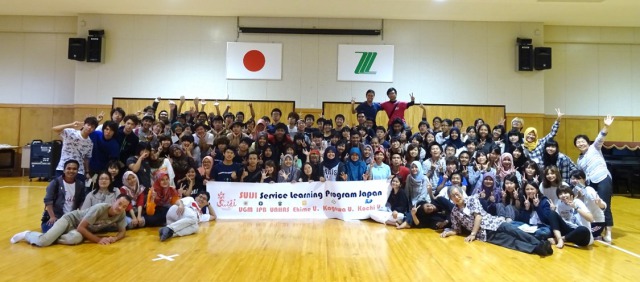 Lampiran 1: Contoh perhitungan SUIJI-GPA
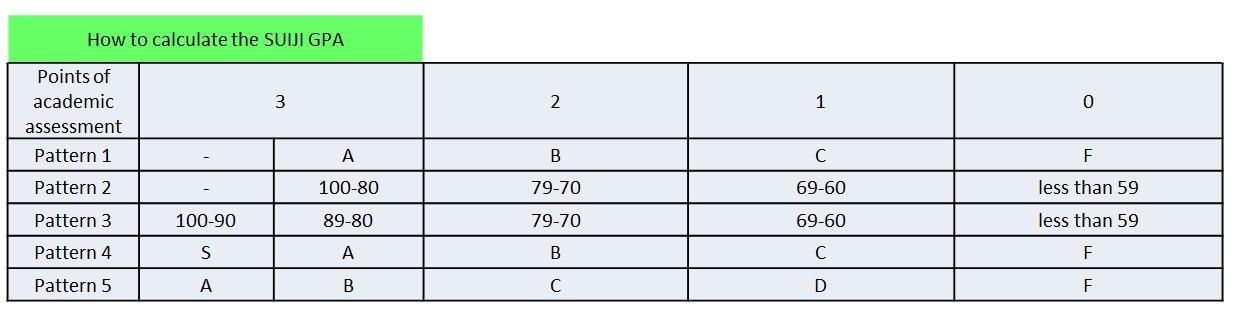 Mohon gunakan perhitungan Pattern 5
Contoh perhitungan: Misalnya anda sekarang berada disemester 4, maka yang dihitung nilai transkrip pada Semester 1 dan 2.
Pada transkrip semester 1 dan 2  anda memiliki total 40 SKS yang terdiri:
a. 10 Mata kuliah bernilai 3 SKS (total 30 SKS) 
b. 5 Mata kuliah bernilai 2 SKS (total 10 SKS)
Nilai yang ada dapatkan:
Pada mata kuliah yang bernilai 3 SKS anda mendapatkan:
Nilai A sebanyak 5 mata kuliah; Nilai B sebanyak 4 mata kuliah dan 
Nilai C sebanyak 1 mata kuliah.
Pada mata kuliah yang bernilai 2 SKS anda mendapatkan:
Nilai A sebanyak 2 mata kuliah; Nilai B sebanyak 3 mata kuliah.